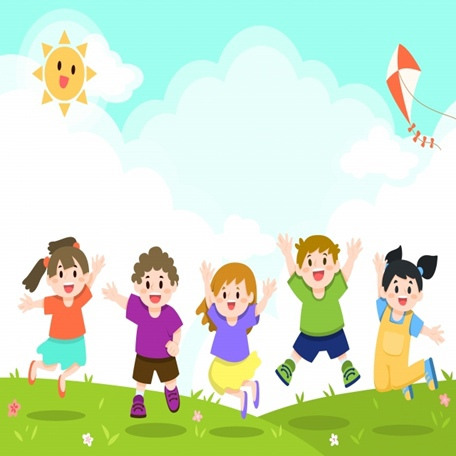 Астана қалсы әкімдігінің "І.Жансүгіров атындағы №58 мектеп -гимназия" ШЖҚ МКК
Жаз - 2025
«Жаз – 2025» жұмысын ұйымдастыру